Центральная городская библиотека 
им. В.И. Ленина
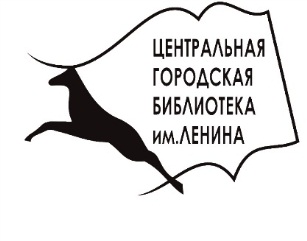 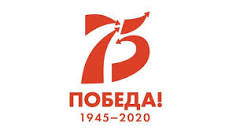 «Человек внутри войны. Автозаводский тыл (1941-1945)»:
реализация проекта в рамках городской программы «Культурный район»
Презентация проекта 
ЦГБ им. В.И. Ленина
10 октября 2019 г.
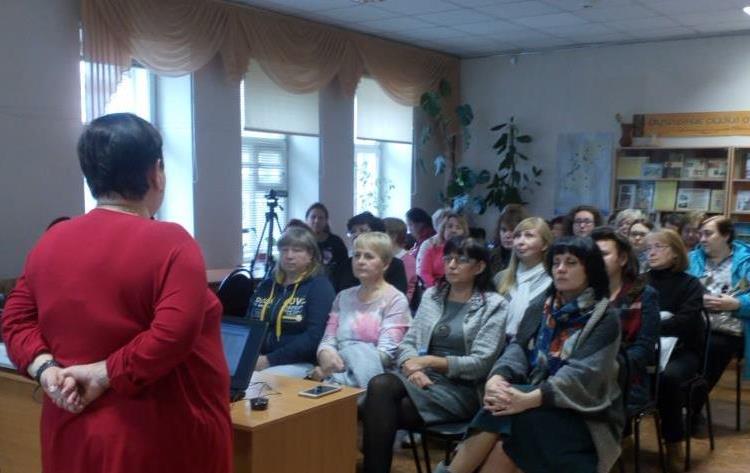 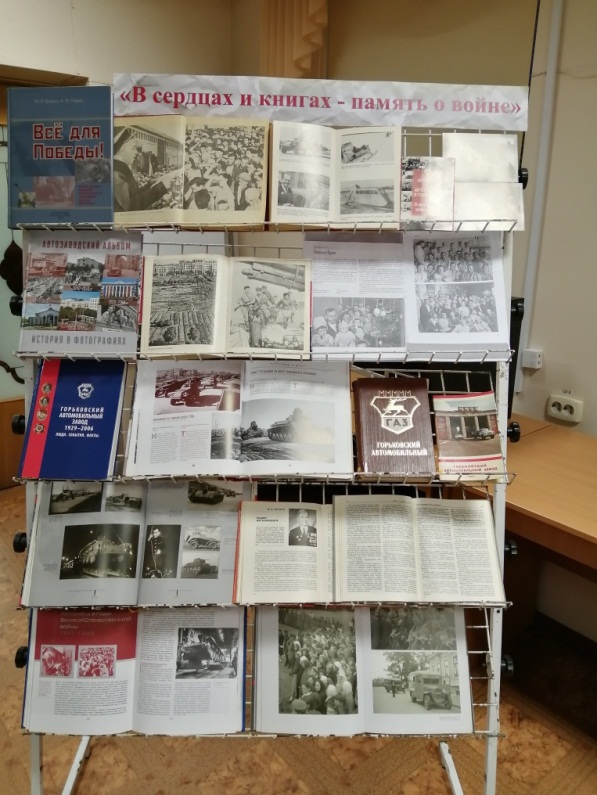 Лекции в Математическом лицее № 82
11 и 18 октября 2019 г.
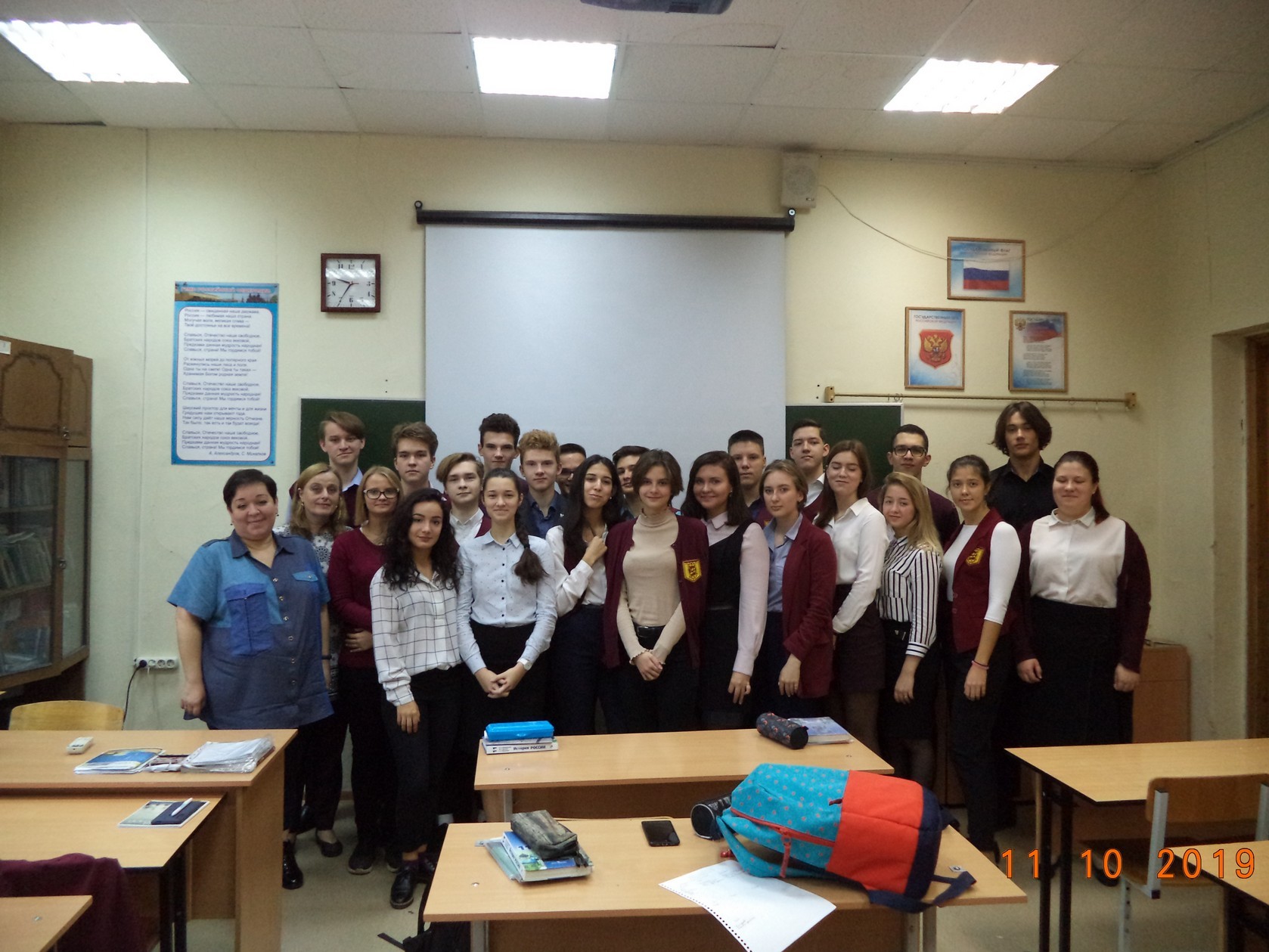 Встречи с ветеранами завода «Красное Сормово»                    и ТОСами Сормовского района в ОДЦ «Надежда»                  и кинотеатре «Буревестник»
19 и 20 октября 2019 г.
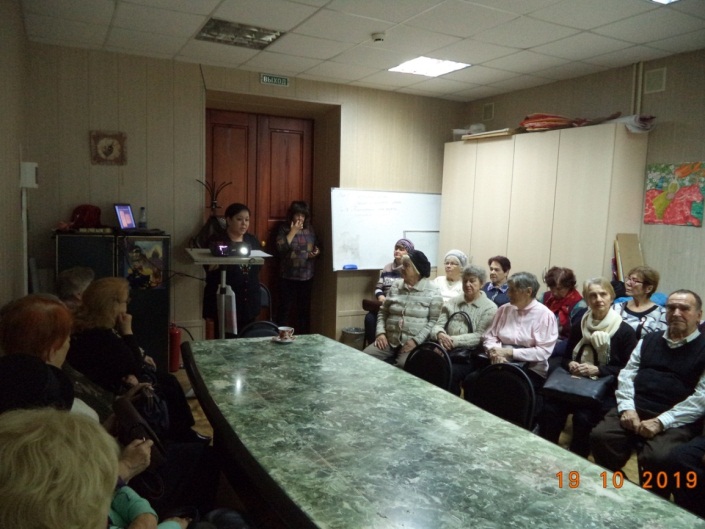 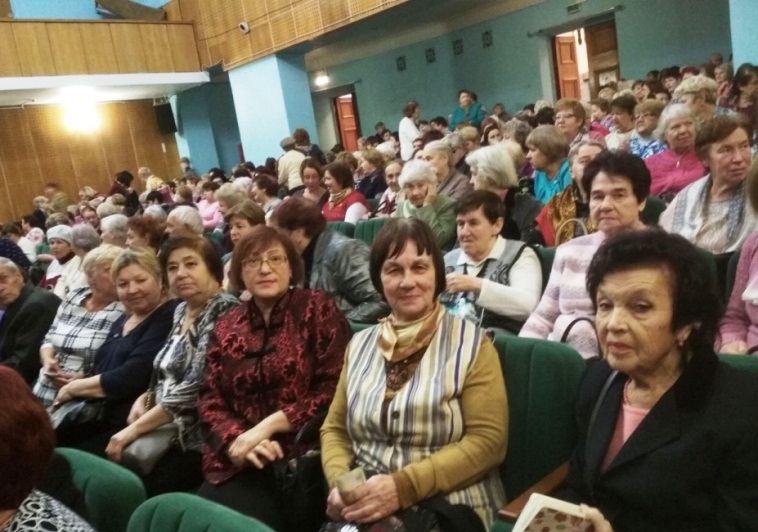 Лицей № 65 имени 65-летия ГАЗа 
Лекция А.А. Медведевой в рамках 23-й Ассамблеи               науки и искусства
22 октября 2019 г.
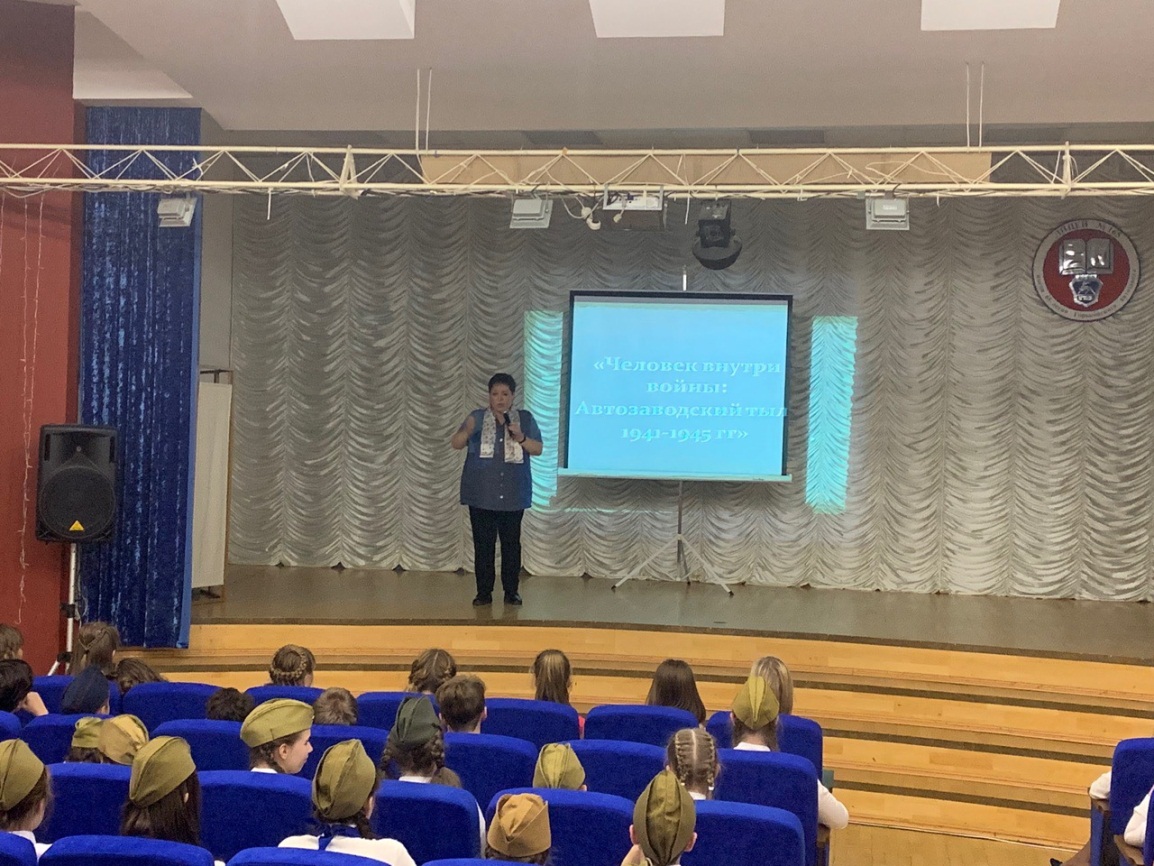 Лекция в Музее истории Горьковского автозавода 
24 октября 2019 г.
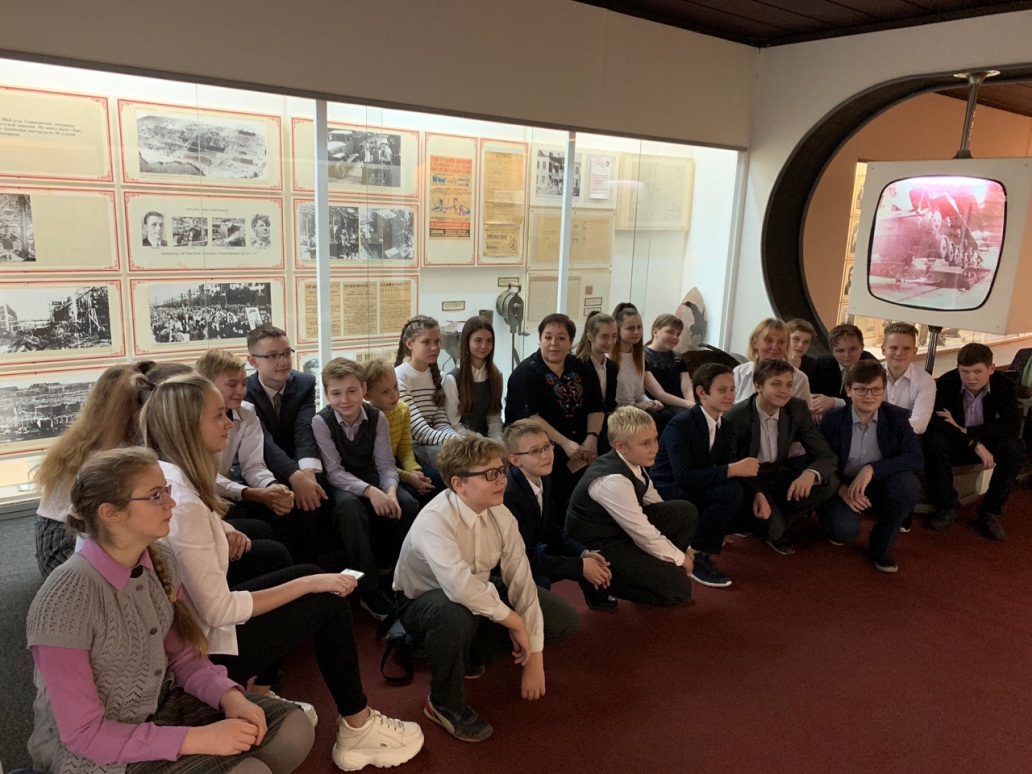 Лекция в ЦРДБ им. А. Пешкова 
ЦБС Канавинского района 
6 ноября 2019 г.
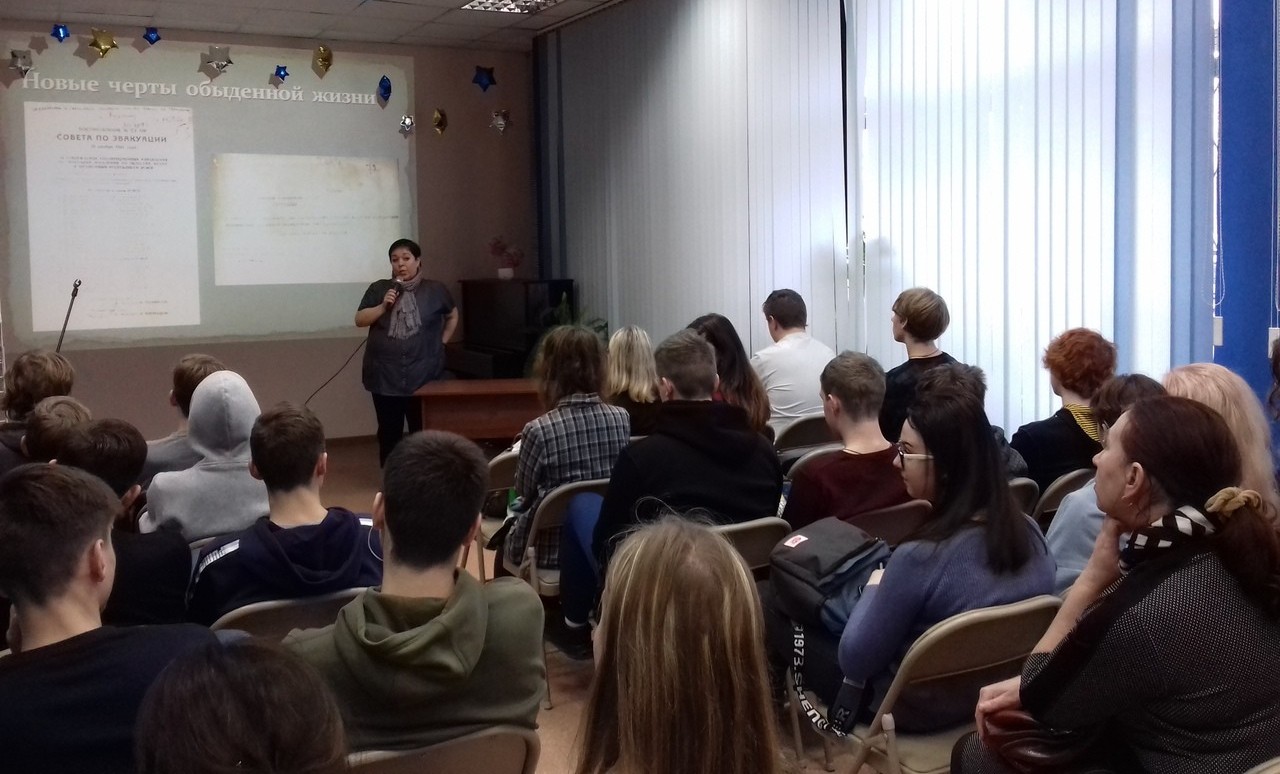 Лекция в Доме ветеранов Автозаводского района
12 ноября 2019 г.
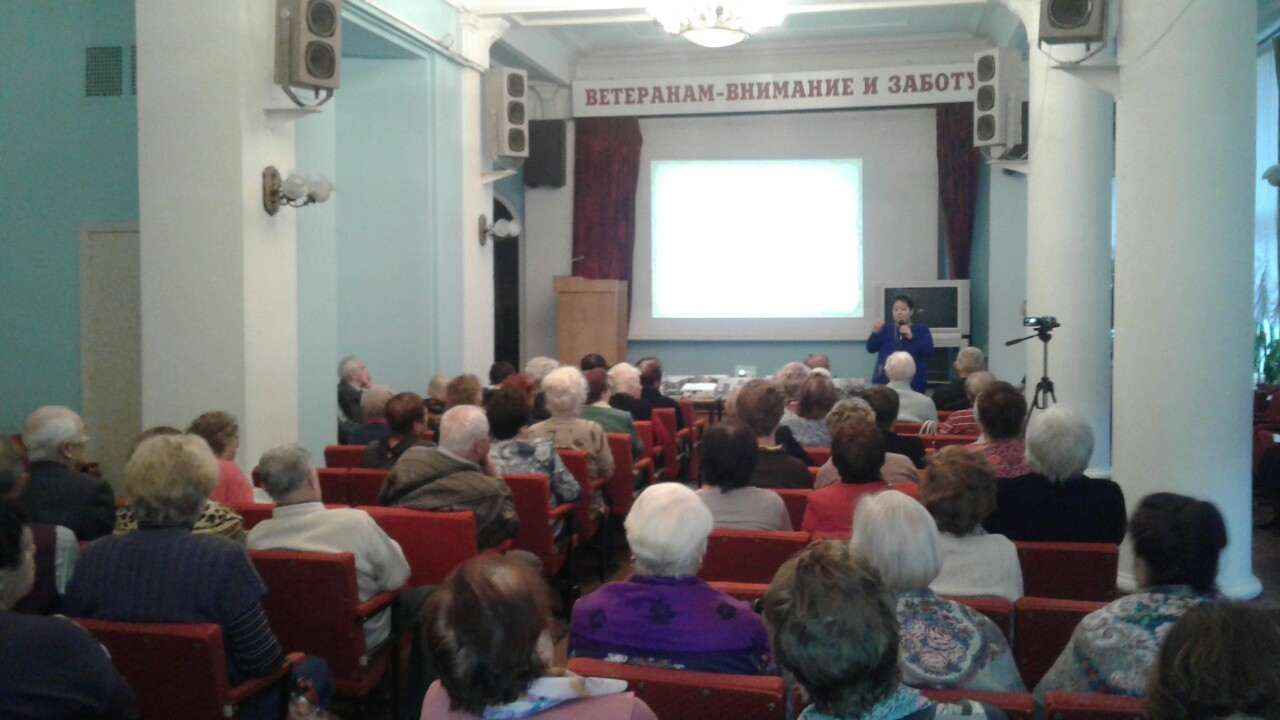 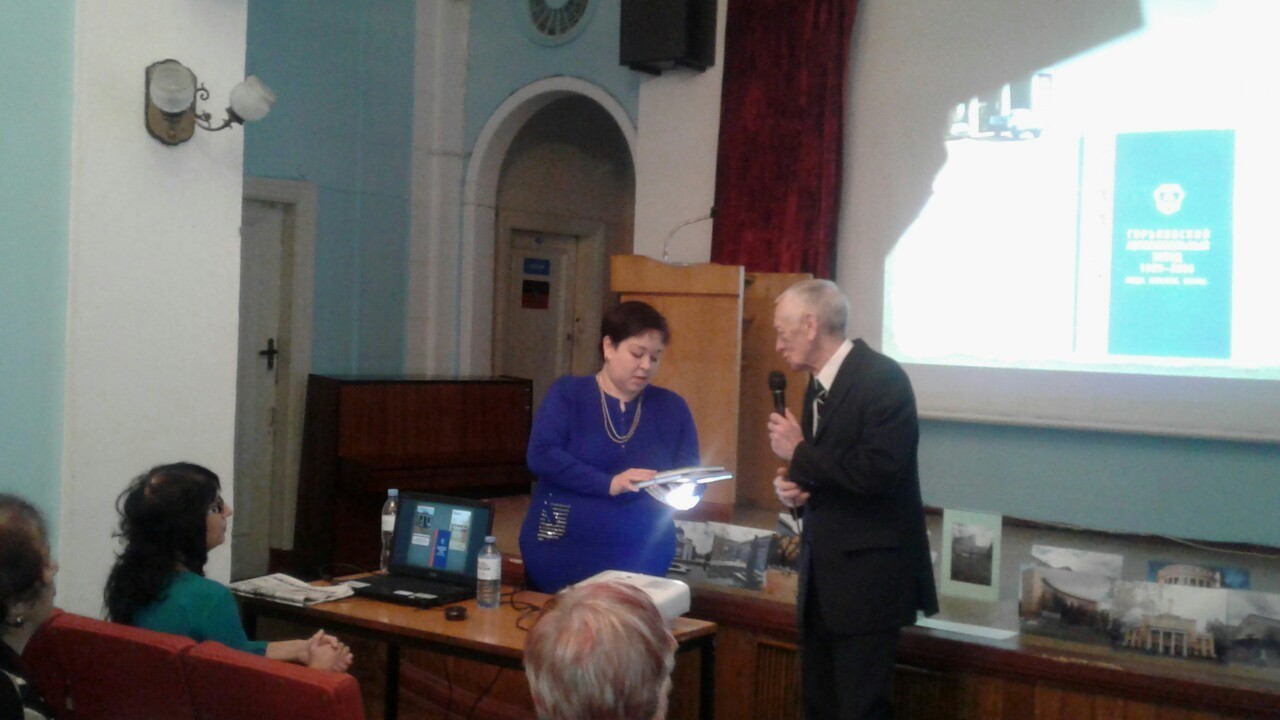 Директор Дома ветеранов В.Н. Свешников дарит в фонд                  ЦГБ им. В.И. Ленина книги воспоминаний работников Автозавода
Отзывы и публикации о проекте
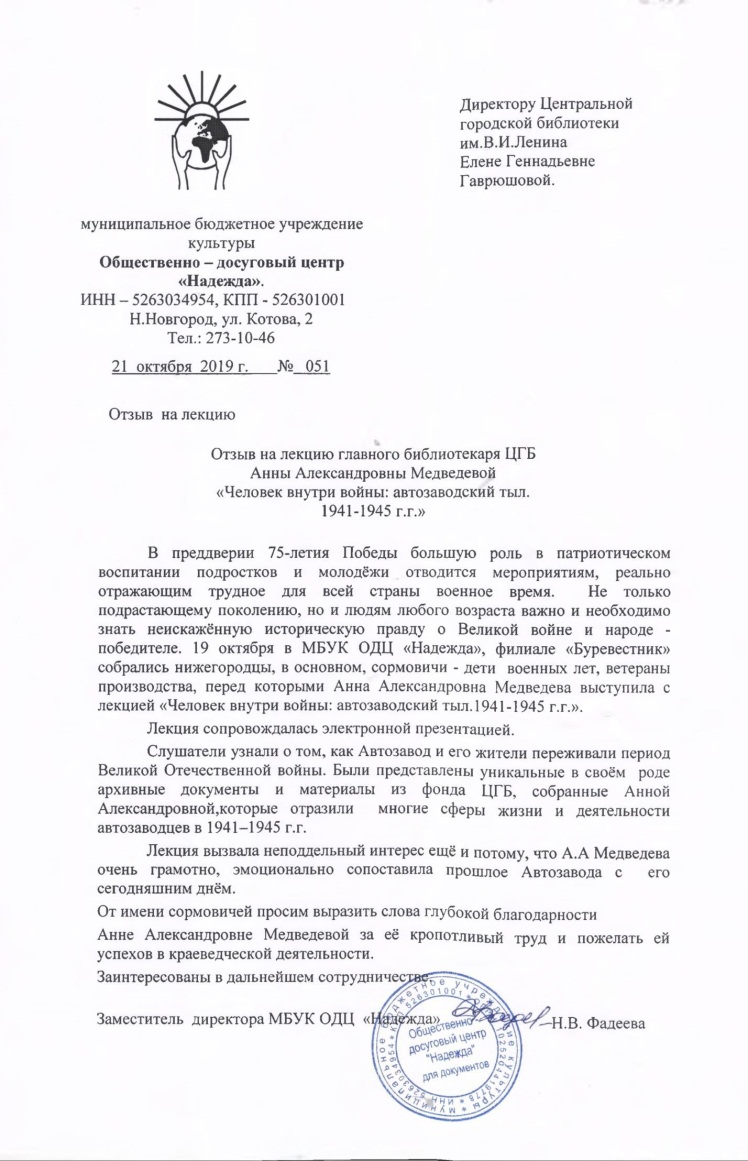 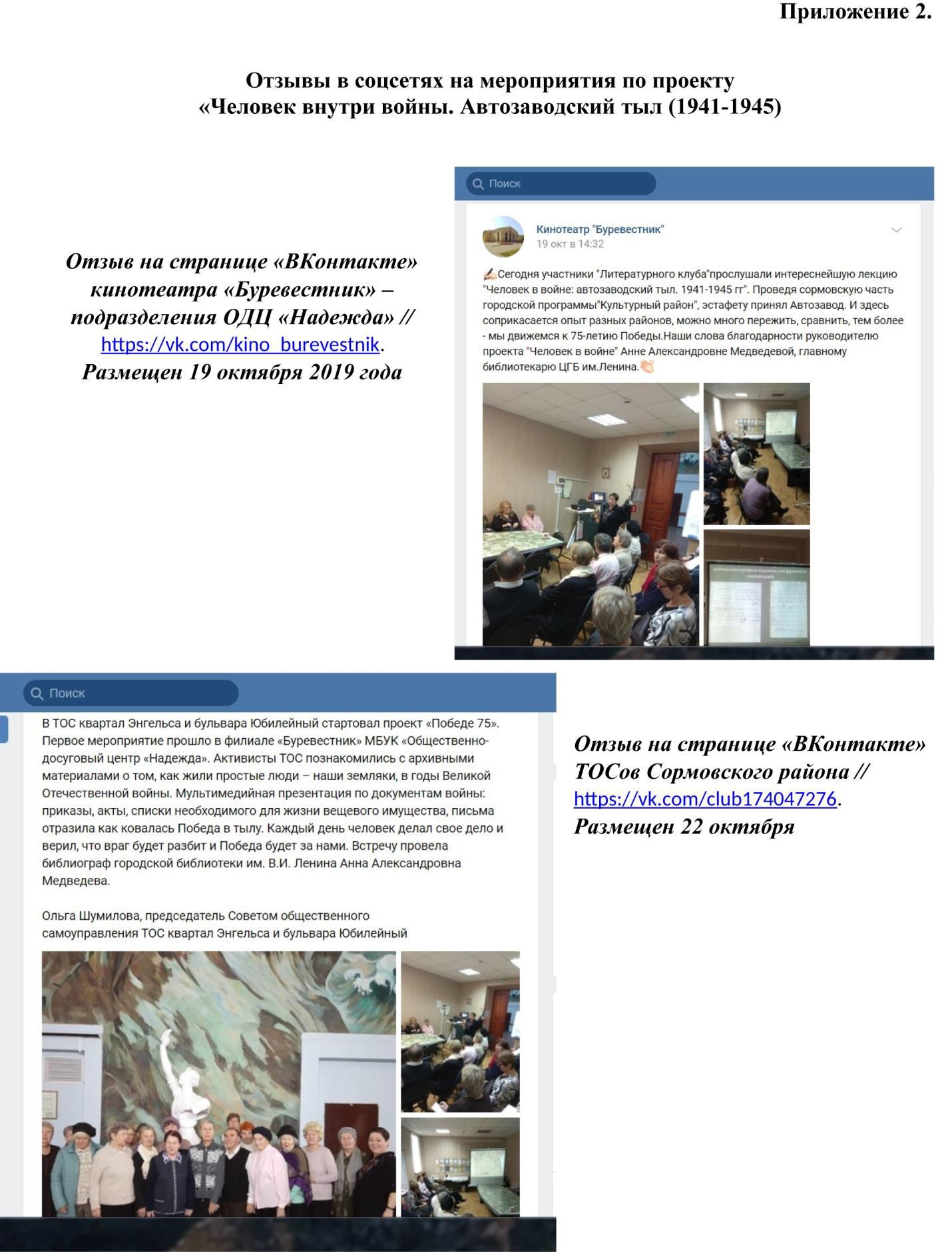 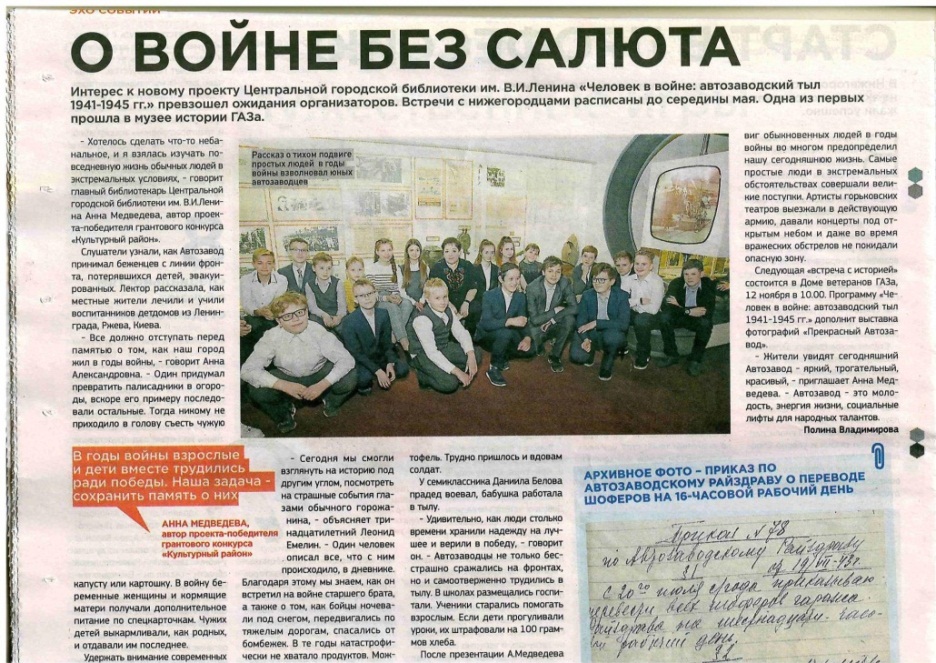 Спасибо за внимание!